COLORS
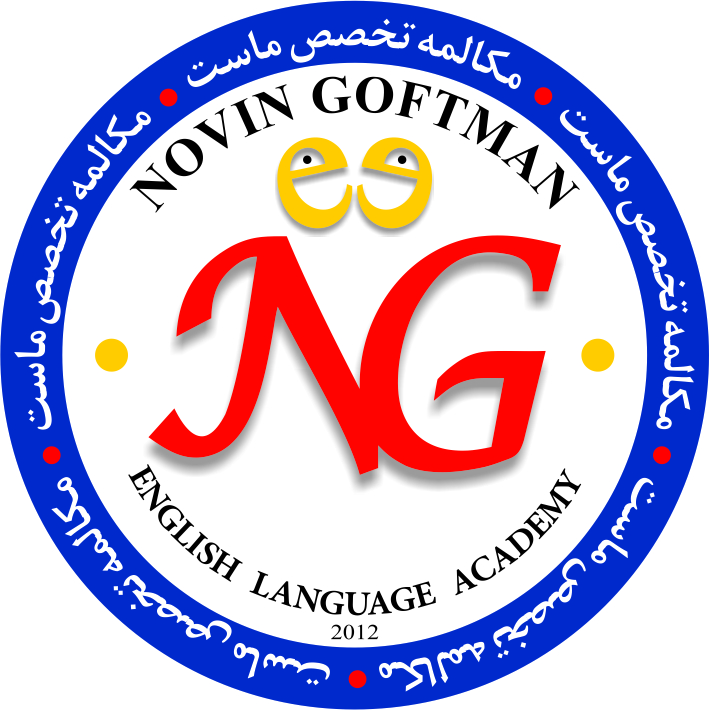 Maral.h70@gmail.com
Yellow
Red
Green
Black
White
Orange
Blue
Brown
Purple
Pink
The End